Caches IICSE 351 Winter 2018
Instructor: 
Mark Wyse

Teaching Assistants:
Kevin Bi
Parker DeWilde
Emily Furst
Sarah House
Waylon Huang
Vinny Palaniappan
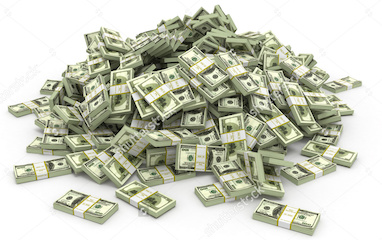 Administrative
Lab 3 due Friday (2/16)
Homework 4 released today (Structs, Caches)
Midterm Regrade Requests due Friday (2/16)
2
[Speaker Notes: Reminder: read the book!
It has much more detail
Lecture will go fast (faster than I would like, but WI qtr is short!)]
An Example Memory Hierarchy
registers
CPU registers hold words retrieved from L1 cache
on-chip L1
cache (SRAM)
Smaller,
faster,
costlier
per byte
L1 cache holds cache lines retrieved from L2 cache
on-chip L2
cache (SRAM)
L2 cache holds cache lines retrieved from main memory
main memory
(DRAM)
Larger,  
slower, 
cheaper 
per byte
Main memory holds disk blocks retrieved from local disks
local secondary storage
(local disks)
Local disks hold files retrieved from disks on remote network servers
remote secondary storage
(distributed file systems, web servers)
3
[Speaker Notes: Implemented with different technologies!
disks, solid-state
DRAM: little wells that drain slowly, refreshed periodically
SRAM: flip-flops, little logic gates that feedback with each other, faster but uses more power!
That’s why they’re different sizes and costs]
An Example Memory Hierarchy
explicitly program-controlled (e.g. refer to exactly %rax, %rbx)
registers
on-chip L1
cache (SRAM)
Smaller,
faster,
costlier
per byte
program sees “memory”;
hardware manages caching
transparently
on-chip L2
cache (SRAM)
main memory
(DRAM)
Larger,  
slower, 
cheaper 
per byte
local secondary storage
(local disks)
remote secondary storage
(distributed file systems, web servers)
4
[Speaker Notes: So, why haven’t we seen caches before now in this class?
Because they’re designed to be architecturally transparent!]
Memory Hierarchies
Fundamental idea of a memory hierarchy:
For each level k, the faster, smaller device at level k serves as a cache for the larger, slower device at level k+1
Why do memory hierarchies work?
Because of locality, programs tend to access the data at level k more often than they access the data at level k+1
Thus, the storage at level k+1 can be slower, and thus larger and cheaper per bit
Big Idea:  The memory hierarchy creates a large pool of storage that costs as much as the cheap storage near the bottom, but that serves data to programs at the rate of the fast storage near the top
5
Making memory accesses fast!
Cache basics
Principle of locality
Memory hierarchies
Cache organization
Direct-mapped (sets; index + tag)
Associativity (ways)
Replacement policy
Handling writes
Program optimizations that consider caches
6
[Speaker Notes: Divide addresses into “index” and “tag”]
Cache Organization
7
Cache Organization (1)
Block Number
Block Offset
8
Cache Organization (2)
9
Review:  Hash Tables for Fast Lookup
Insert:5
27
34
102
119
Apply hash function to map data to “buckets”
10
[Speaker Notes: Example: mod 10

Goals of Hash Function:
Fast and simple calculation
Use all buckets “well”

hash(27) % N (10) = 7…]
Place Data in Cache by Hashing Address
Memory
Cache
11
[Speaker Notes: Assume 6-bit addresses.  Show how to split into Index and Offset fields.]
Place Data in Cache by Hashing Address
Memory
Cache
Map to cache index from block address
Lets adjacent blocks fit in cache simultaneously!
Consecutive blocks go in consecutive cache indices
12
Place Data in Cache by Hashing Address
Memory
Cache
Collision!
This might confuse the cache later when we access the data
Solution?
13
Tags Differentiate Blocks in Same Index
Memory
Cache
14
[Speaker Notes: Use a tag to differentiate between cache blocks that map to same Set (Index)]
Checking for a Requested Address
Block Number
15
Direct-Mapped Cache
Memory
Cache
Hash function:  (block address) mod (# of blocks in cache)
Each memory address maps to exactly one index in the cache
Fast (and simpler) to find an address
16
Direct-Mapped Cache Problem
Memory
Cache
What happens if we access the following addresses?
8, 24, 8, 24, 8, …?
Conflict in cache (misses!)
Rest of cache goes unused
Solution?
17
[Speaker Notes: Conflict!  Rest of cache unused!]
1-way:
8 sets,
1 block each
2-way:
4 sets,
2 blocks each
4-way:
2 sets,
4 blocks each
8-way:
1 set,
8 blocks
Set
Set
Set
0
1
2
3
4
5
6
7
0
1
2
3
0
1
0
direct mapped
fully associative
Associativity
What if we could store data in any place in the cache?
More complicated hardware = more power consumed, slower
So we combine the two ideas:
Each address maps to exactly one set
Each set can store block in more than one way
18
[Speaker Notes: Solution to conflicts with direct mapped caches is cache with higher associativity

“Where is address 2?”]
Increasing associativity
Decreasing associativity
Fully associative
(only one set)
Direct mapped
(only one way)
Cache Organization (3)
Used for tag comparison
Selects the set
Selects the byte from block
19
Example Placement
Where would data from address 0x1833 be placed?
Binary:  0b 0001 1000 0011 0011
2-way set associative
Direct-mapped
4-way set associative
20
[Speaker Notes: b = log2(B) = log2(16) = 4
s = log2(C/B/E) = log2(8/E)
E = 1 -> s = 3
E = 2 -> s = 2
E = 4 -> s = 1]
Block Replacement
Any empty block in the correct set may be used to store block
If there are no empty blocks, which one should we replace?
No choice for direct-mapped caches
Caches typically use something close to least recently used (LRU)(hardware usually implements “not most recently used”)
2-way set associative
Direct-mapped
4-way set associative
21
[Speaker Notes: Optimal = block used furthest in future
but, this is not possible to compute, so use an approximation
Approximation = LRU
Or, not most recently used
Or, pseudo-LRU]
set
“line” (block plusmanagement bits)
V
Tag
0
1
2
B-1
valid bit
22
[Speaker Notes: “Layers” of a cache:
Block (data)
Line (data + management bits)
Set (many lines based on associativity)
Cache (many sets based on cache size & associativity)

Valid bit lets us know if this line has been initialized (“is valid”).]
Notation Review
We just introduced a lot of new variable names!
Please be mindful of block size notation when you look at past exam questions or are watching videos
23
Cache Read
Locate set
Check if any line in setis valid and has matching tag: hit
Locate data startingat offset
Address of byte in memory:
set
index
block
offset
tag
data begins at this offset
v
tag
0
1
2
B-1
valid bit
24
Address of int:
0…01
100
find set
v
v
v
v
tag
tag
tag
tag
0
0
0
0
1
1
1
1
2
2
2
2
3
3
3
3
4
4
4
4
5
5
5
5
6
6
6
6
7
7
7
7
25
Address of int:
valid?   +
match?: yes = hit
0…01
100
block offset
v
tag
0
1
2
3
4
5
6
7
26
Address of int:
valid?   +
match?: yes = hit
0…01
100
block offset
int (4 B) is here
This is why we want alignment!
v
tag
0
1
2
3
4
5
6
7
No match? Then old line gets evicted and replaced
27
Address of short int:
0…01
100
v
v
v
v
v
v
v
v
tag
tag
tag
tag
tag
tag
tag
tag
0
0
0
0
0
0
0
0
1
1
1
1
1
1
1
1
2
2
2
2
2
2
2
2
3
3
3
3
3
3
3
3
4
4
4
4
4
4
4
4
5
5
5
5
5
5
5
5
6
6
6
6
6
6
6
6
7
7
7
7
7
7
7
7
find set
28
Address of short int:
0…01
100
compare both
valid?  +
match: yes = hit
v
v
tag
tag
0
0
1
1
2
2
3
3
4
4
5
5
6
6
7
7
tag
block offset
29
Address of short int:
0…01
100
compare both
valid?  +
match: yes = hit
v
v
tag
tag
0
0
1
1
2
2
3
3
4
4
5
5
6
6
7
7
block offset
short int (2 B) is here
No match?
One line in set is selected for eviction and replacement
Replacement policies: random, least recently used (LRU), …
30
[Speaker Notes: Do CAMERA demo here.]
Cache Puzzle #1
Based on the following behavior, which of the following block sizes is NOT possible for our cache?
Cache starts empty, also known as a cold cache
Access (addr: hit/miss) stream:
(14: miss), (15: hit), (16: miss)

4 bytes
8 bytes
16 bytes
32 bytes
We’re lost…
31
[Speaker Notes: Lab 4!

Answer: D]
Cache Puzzle #1
Based on the following behavior, which of the following block sizes is NOT possible for our cache?
Cache starts empty, also known as a cold cache
Access (addr: hit/miss) stream:
(14: miss), (15: hit), (16: miss)

4 bytes
8 bytes
16 bytes
32 bytes
We’re lost…
32
[Speaker Notes: Lab 4!

Answer: D]
Peer Instruction Question
We have a cache of size 2 KB with block size of 128 B.  If our cache has 2 sets, what is its associativity?
 
2
4
8
16
We’re lost…

If addresses are 16 bits wide, how wide is the Tag field?
33
[Speaker Notes: Answer: C]